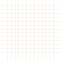 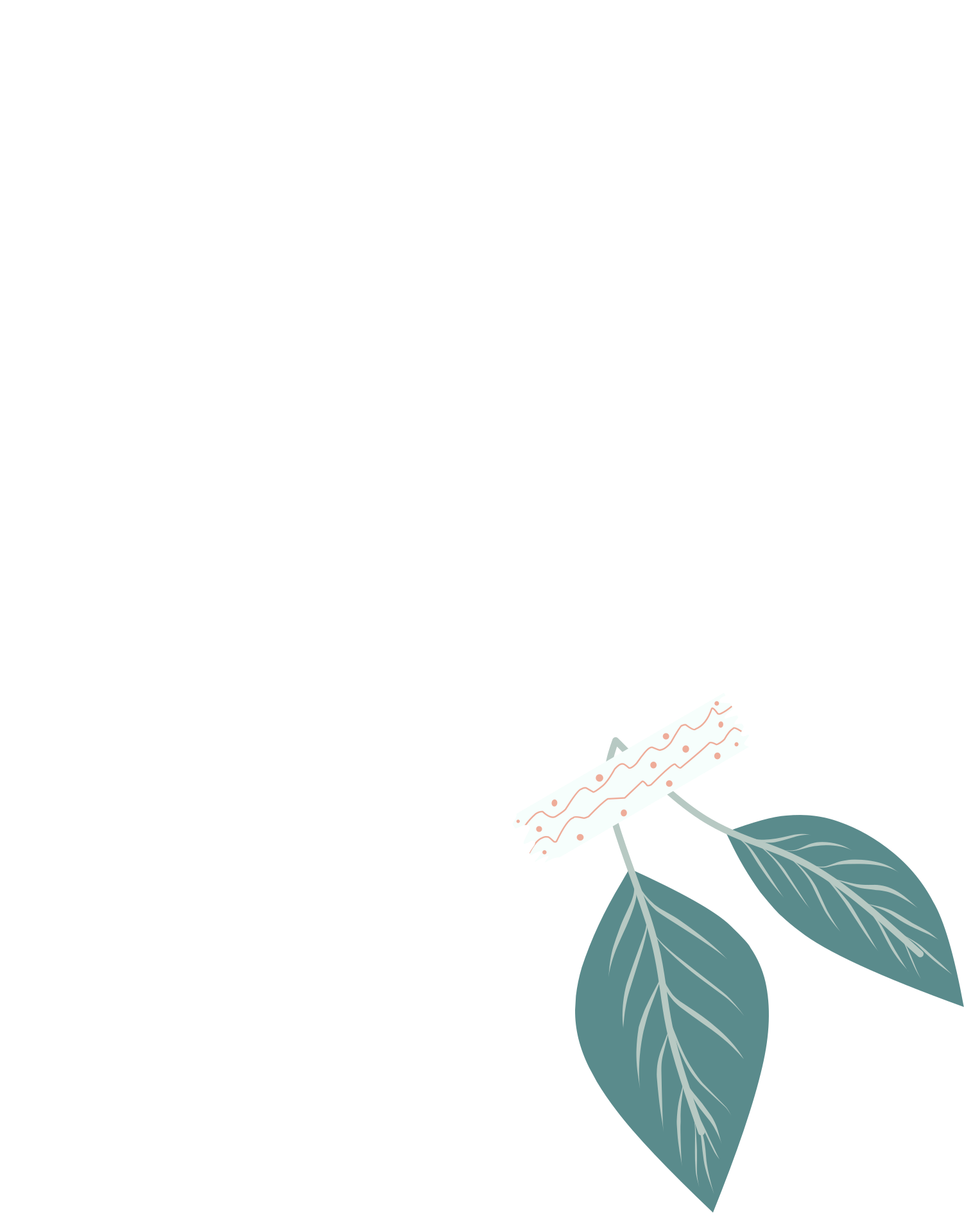 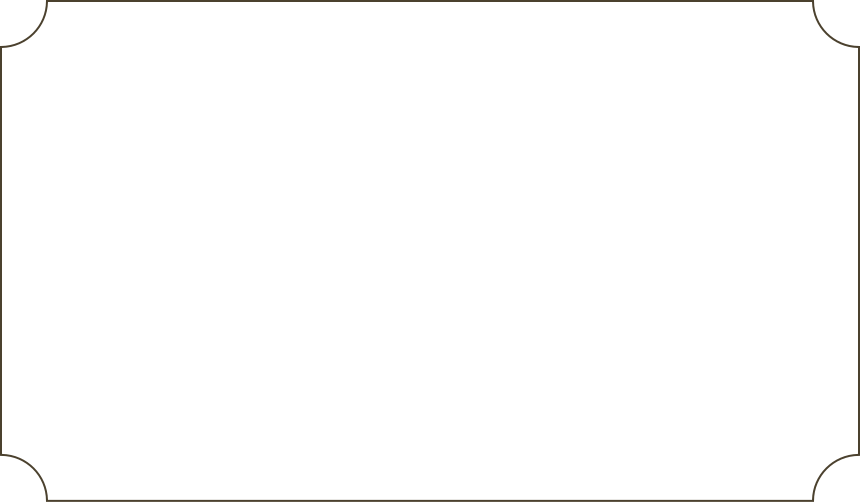 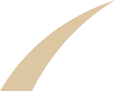 TOA NAFASI
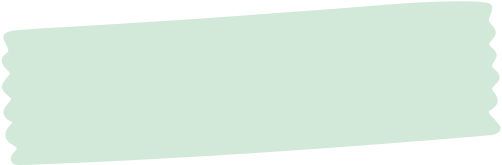 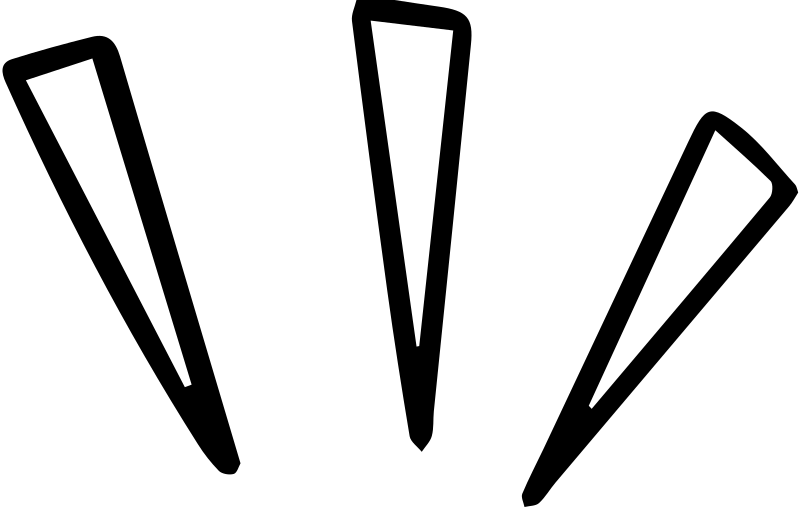 Welcome
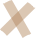 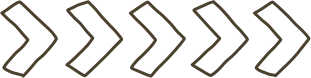 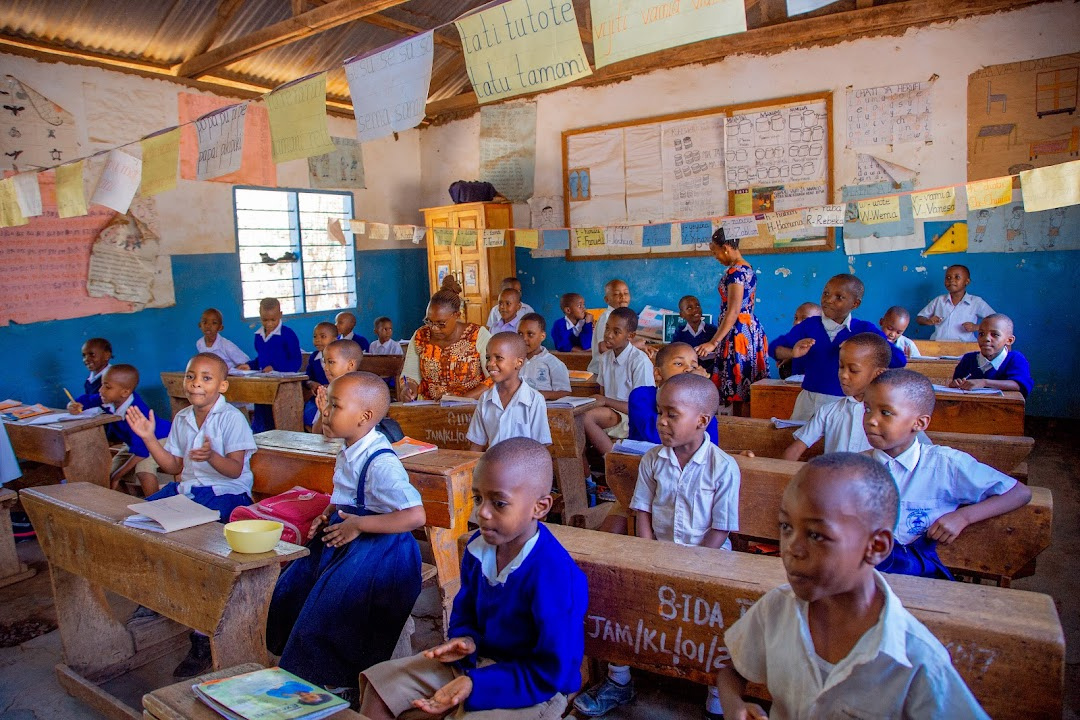 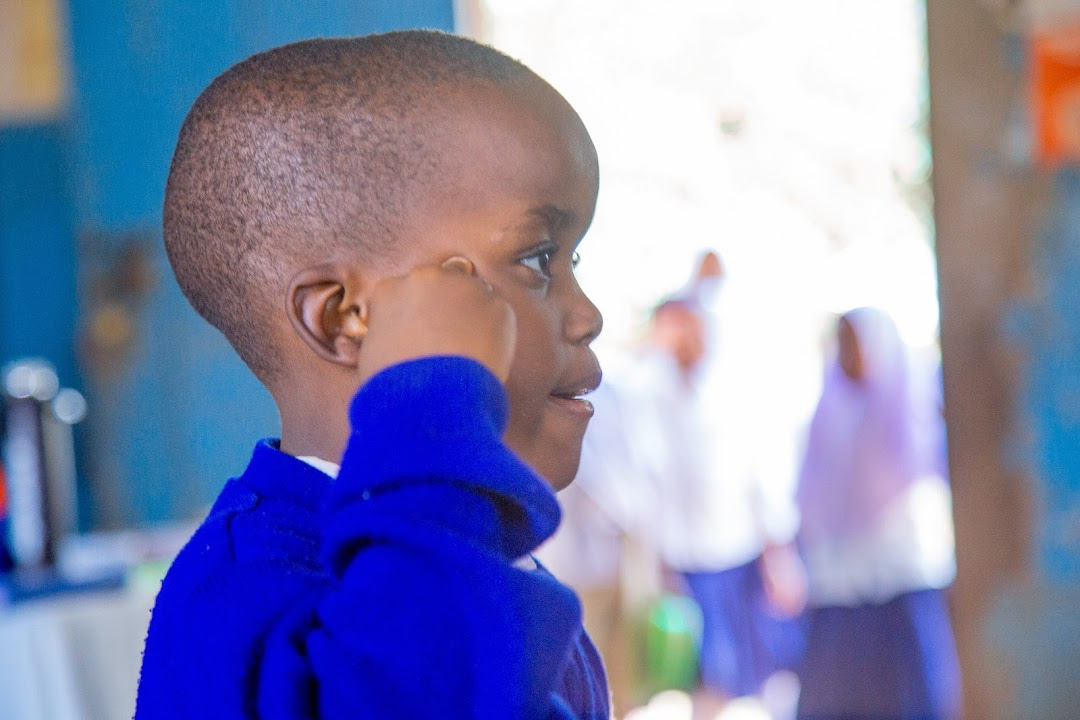 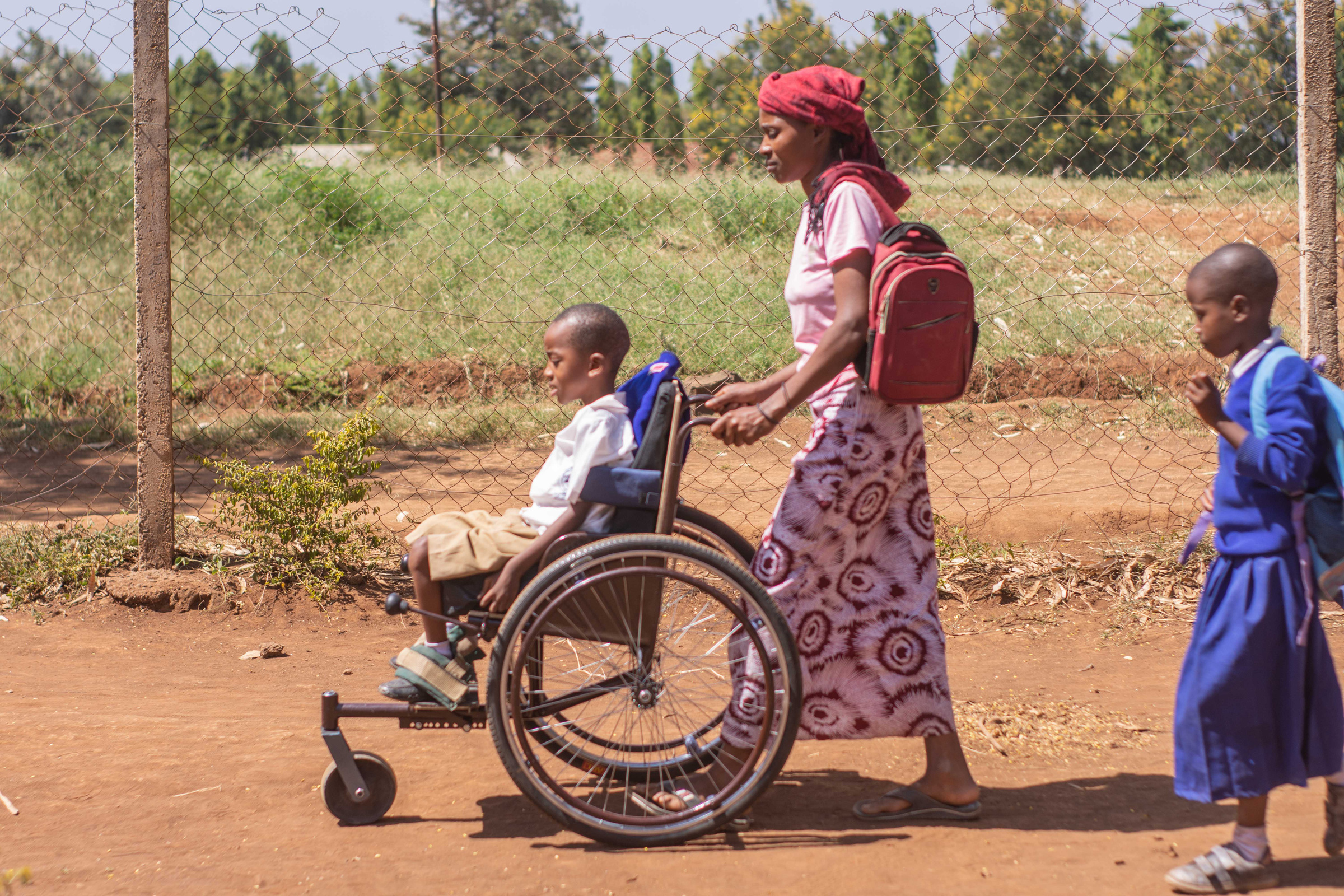 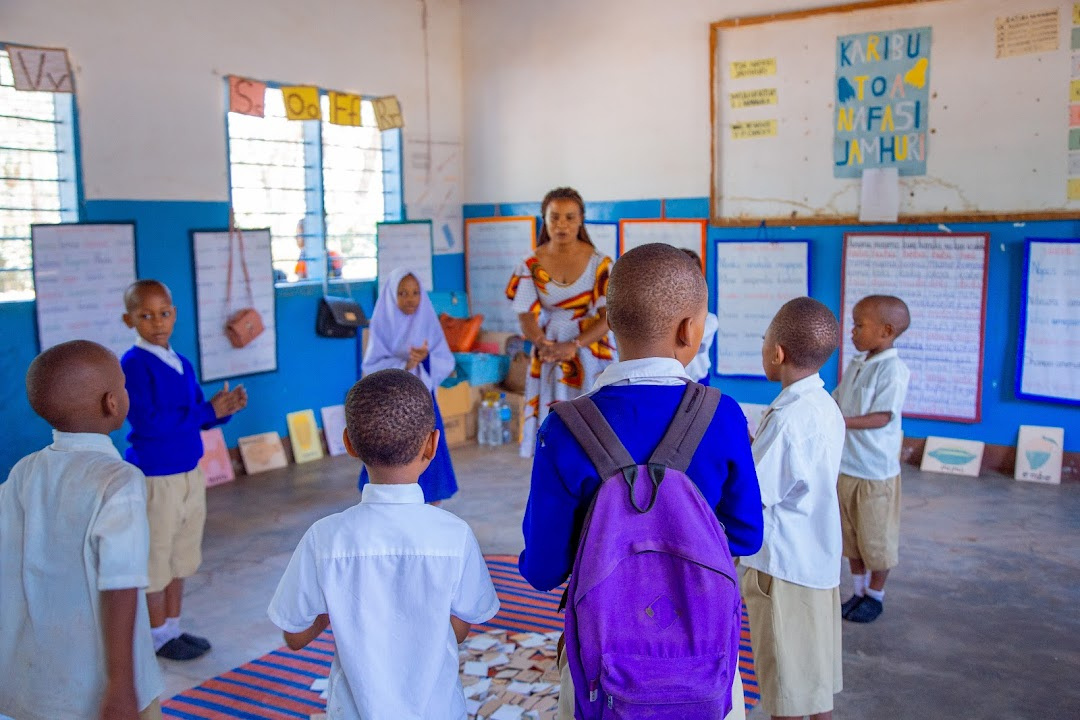 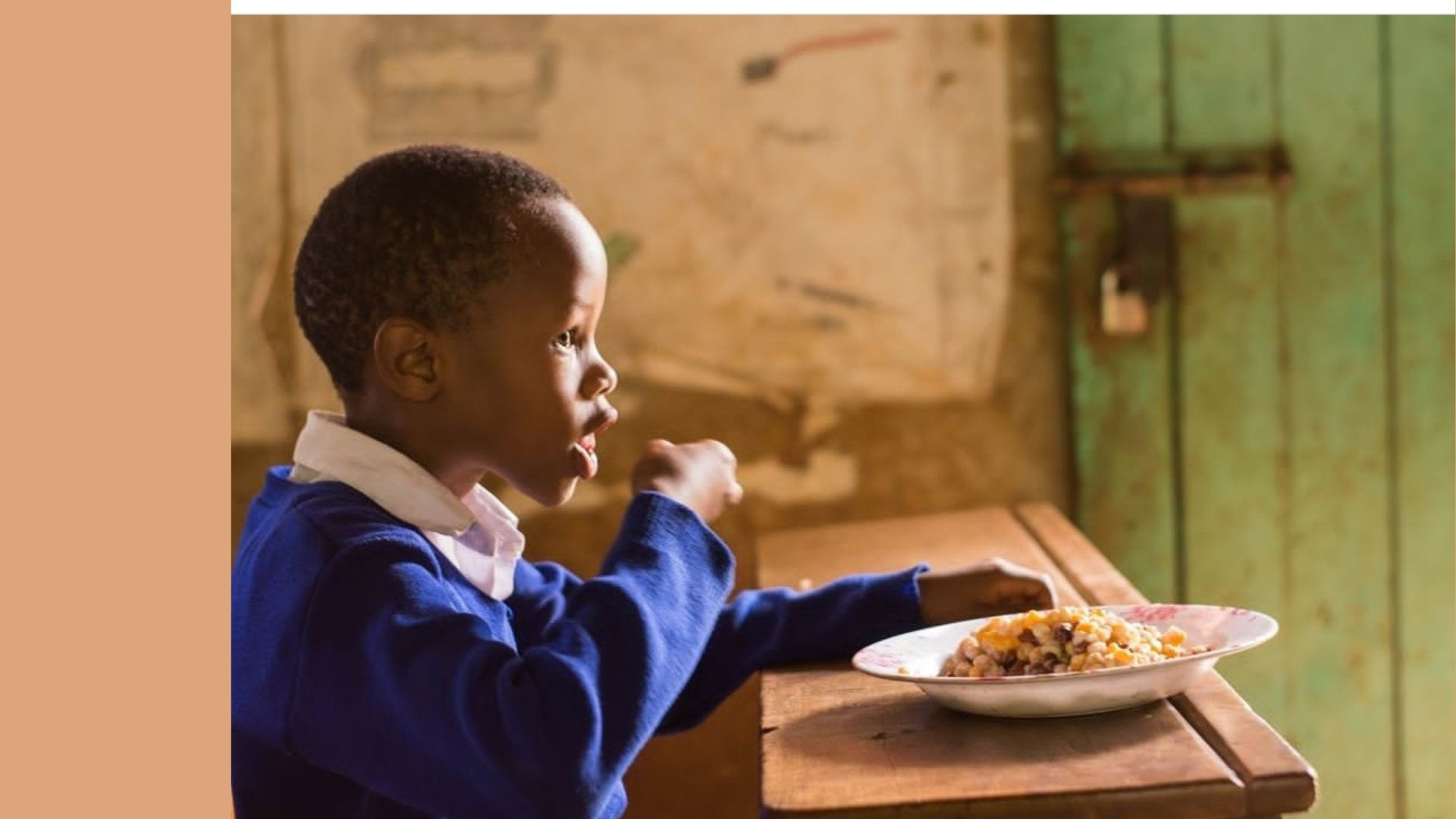 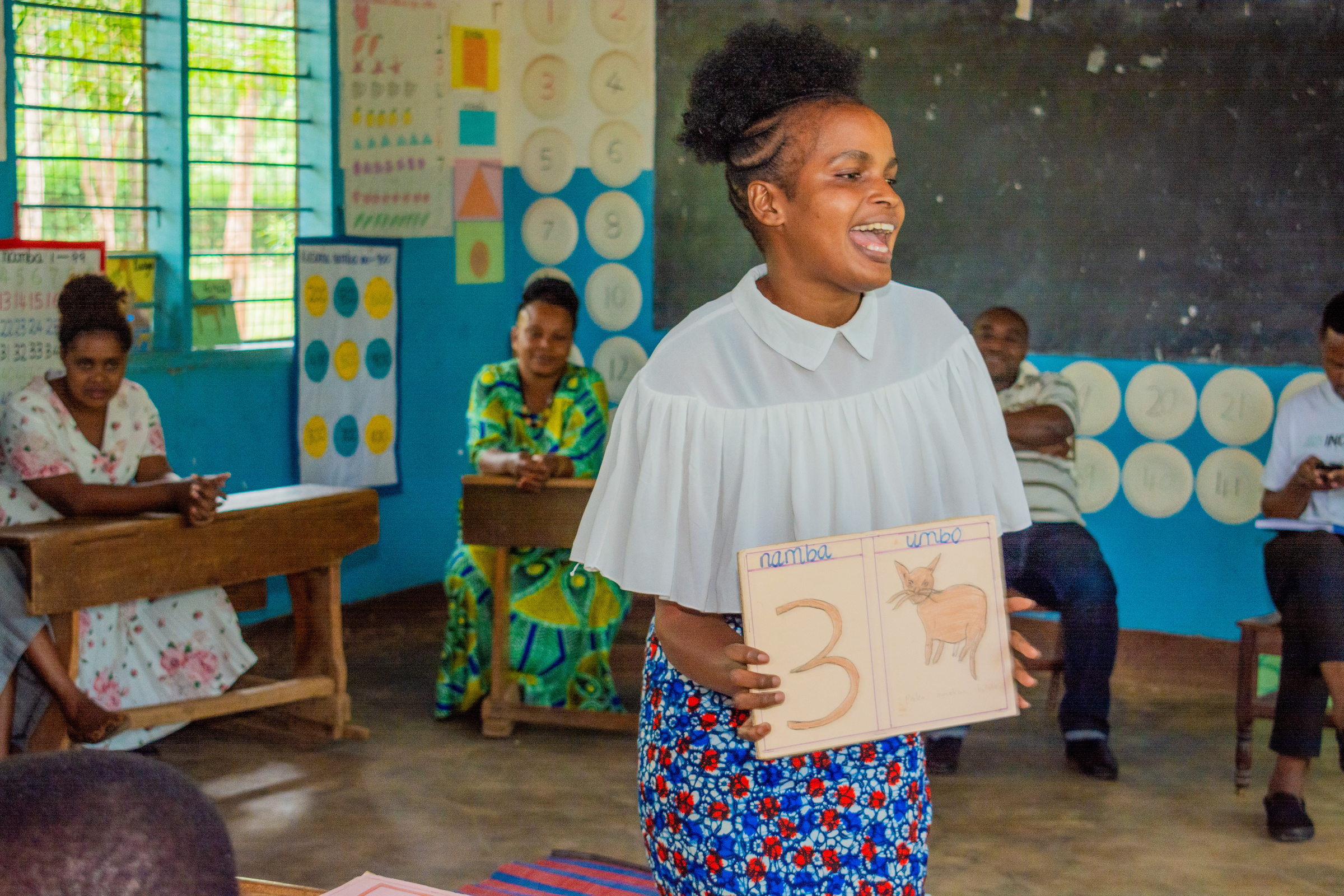 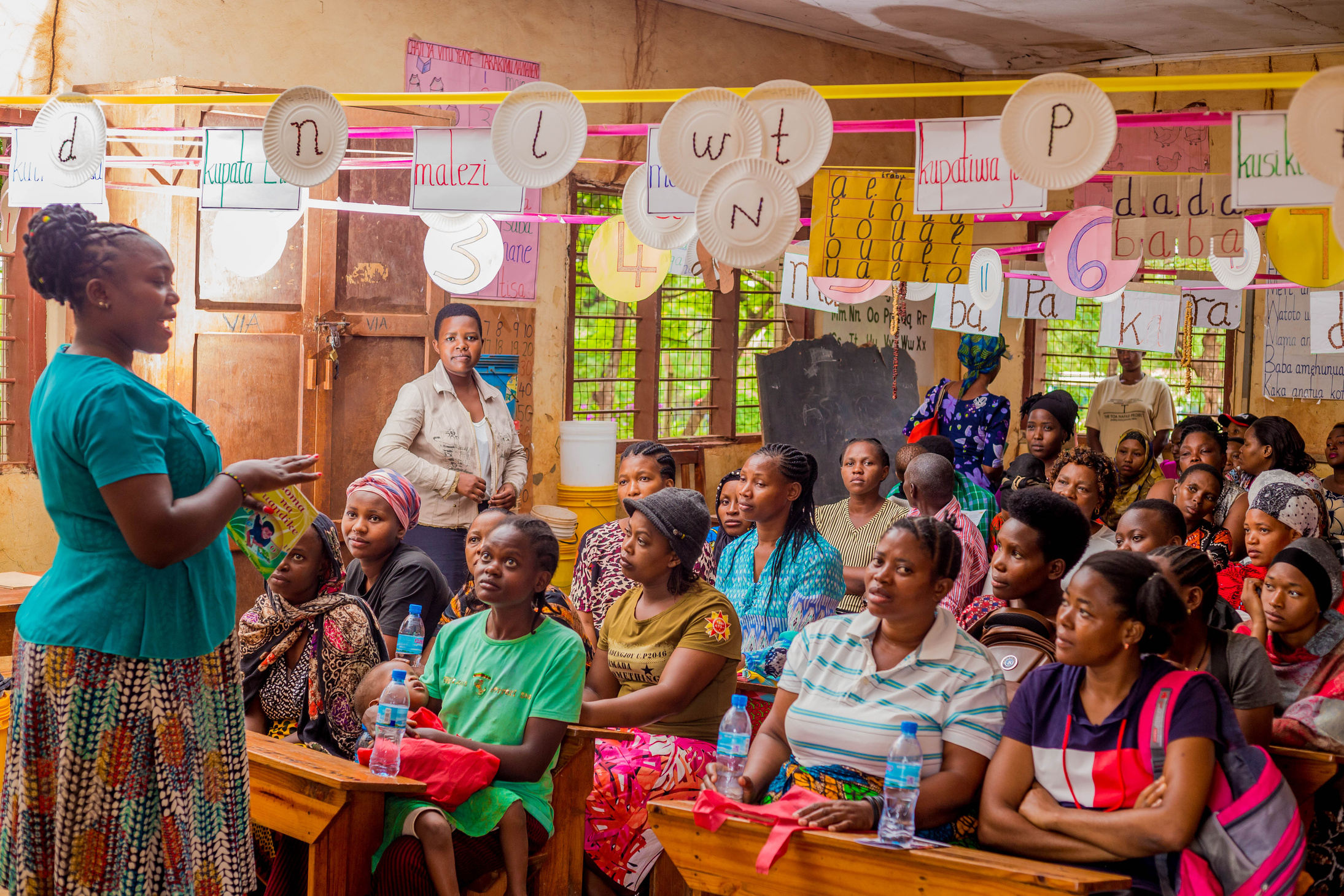 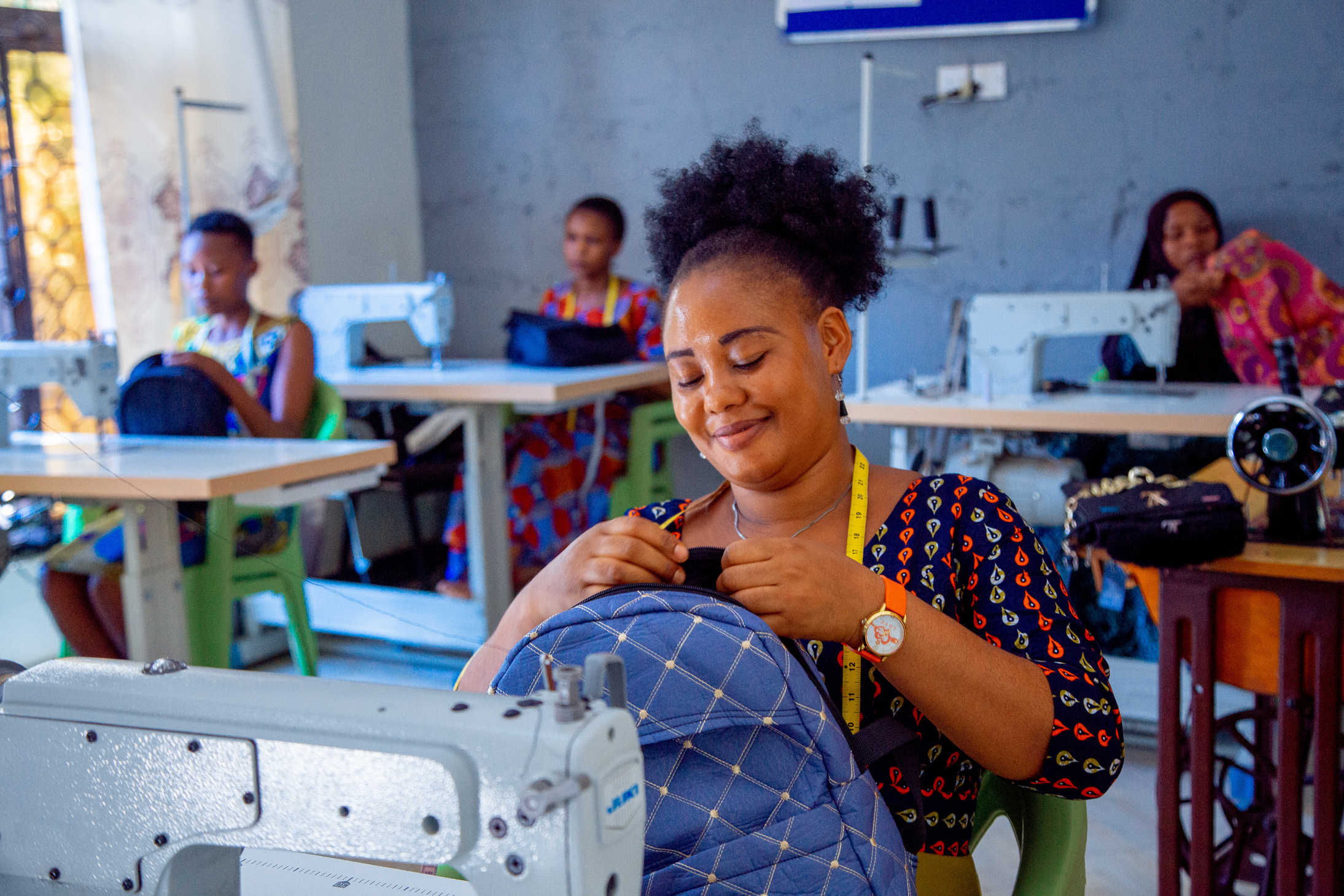 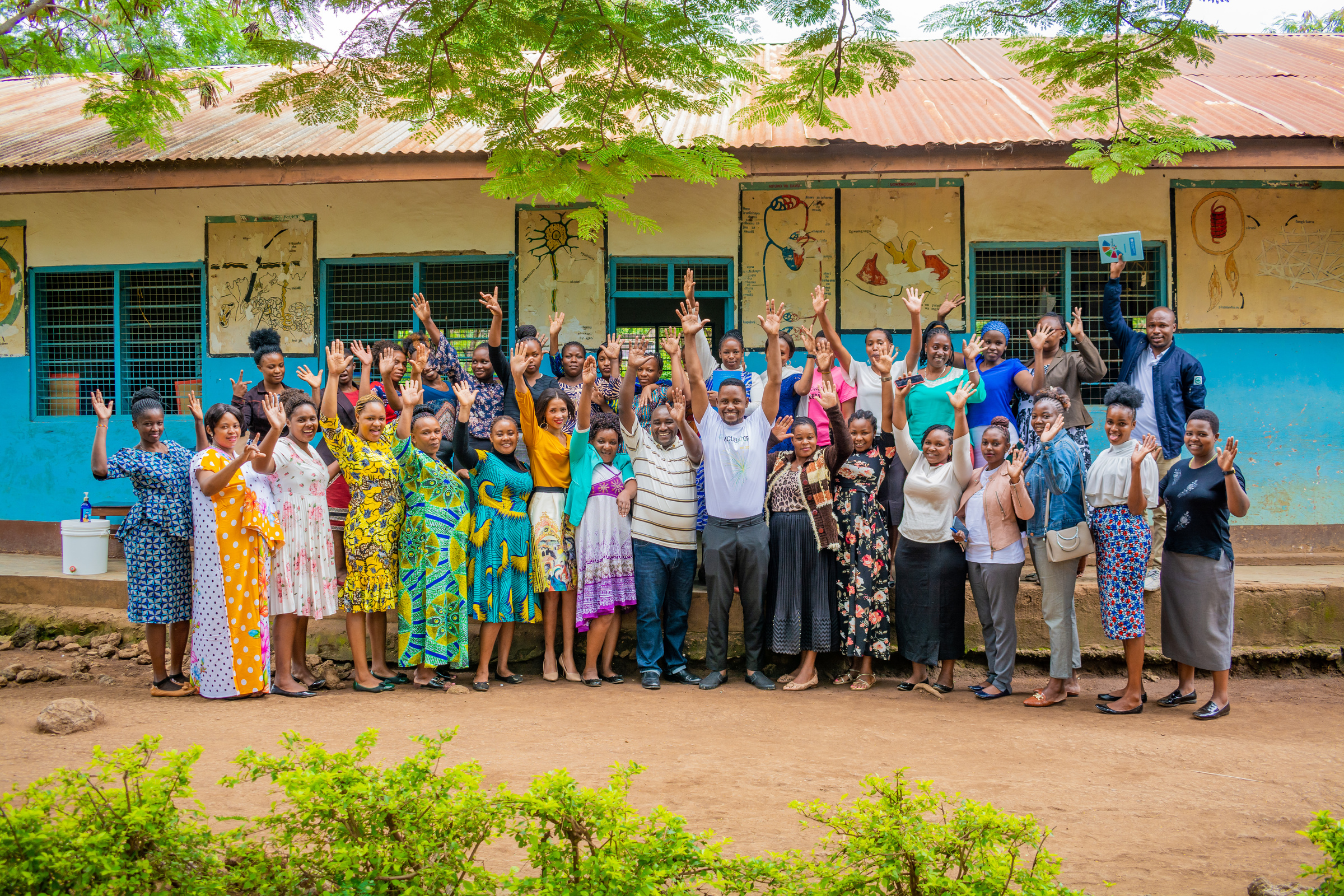 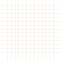 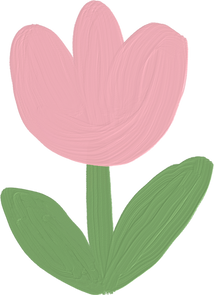 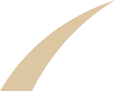 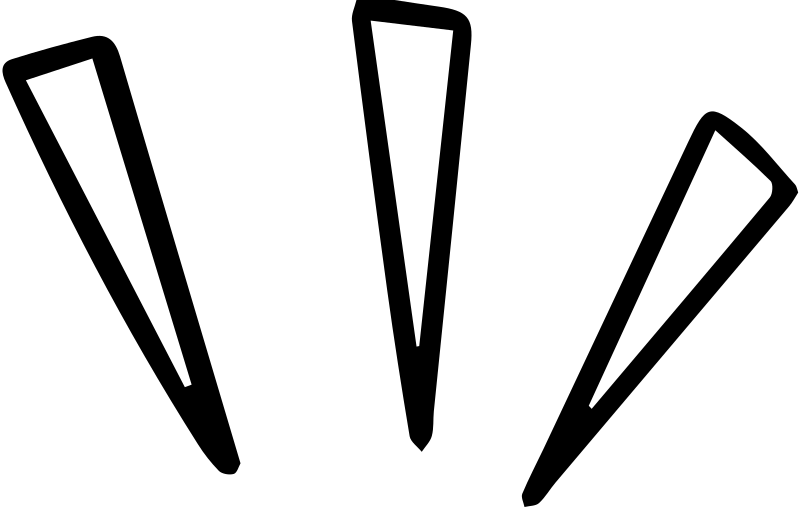 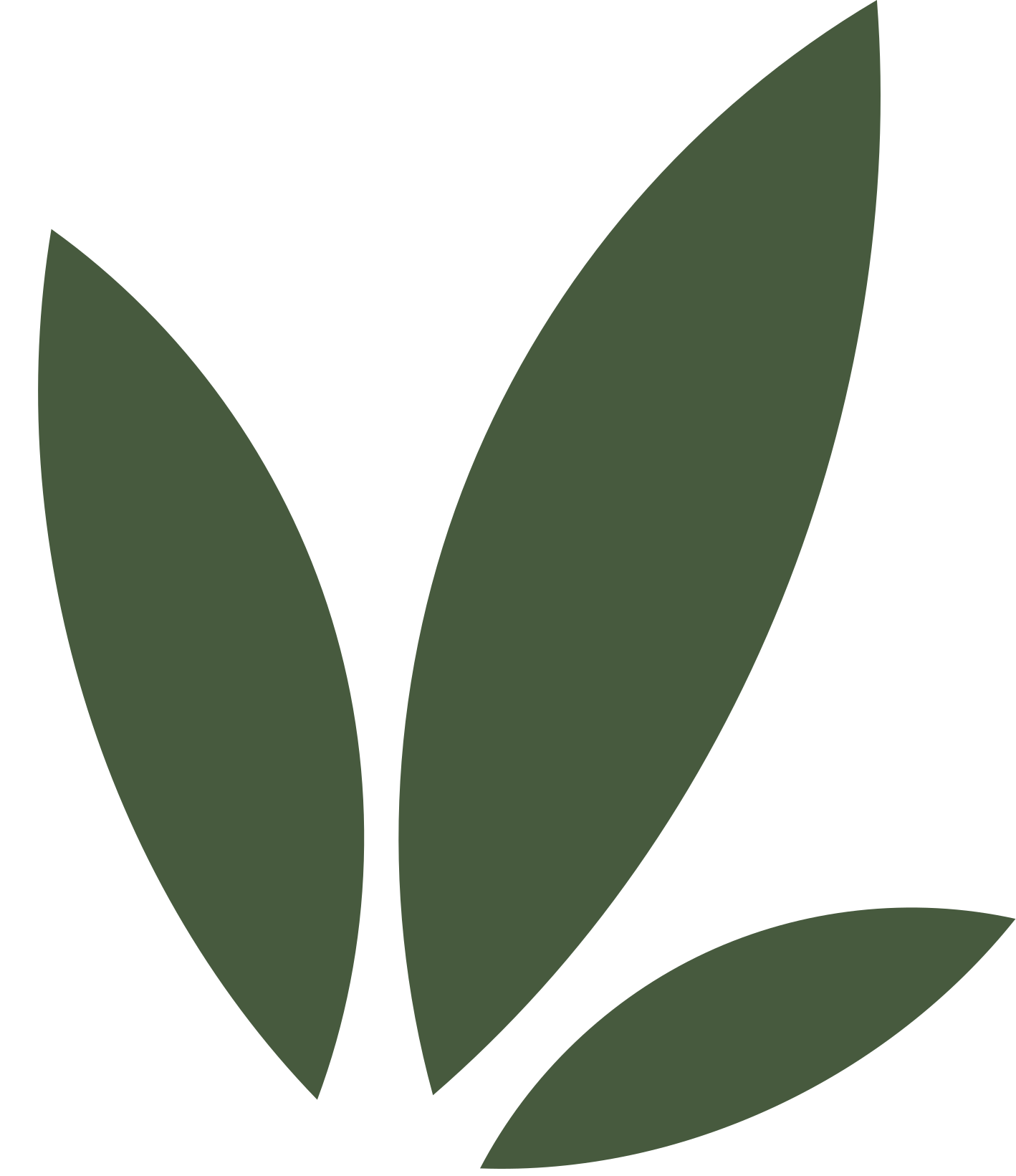 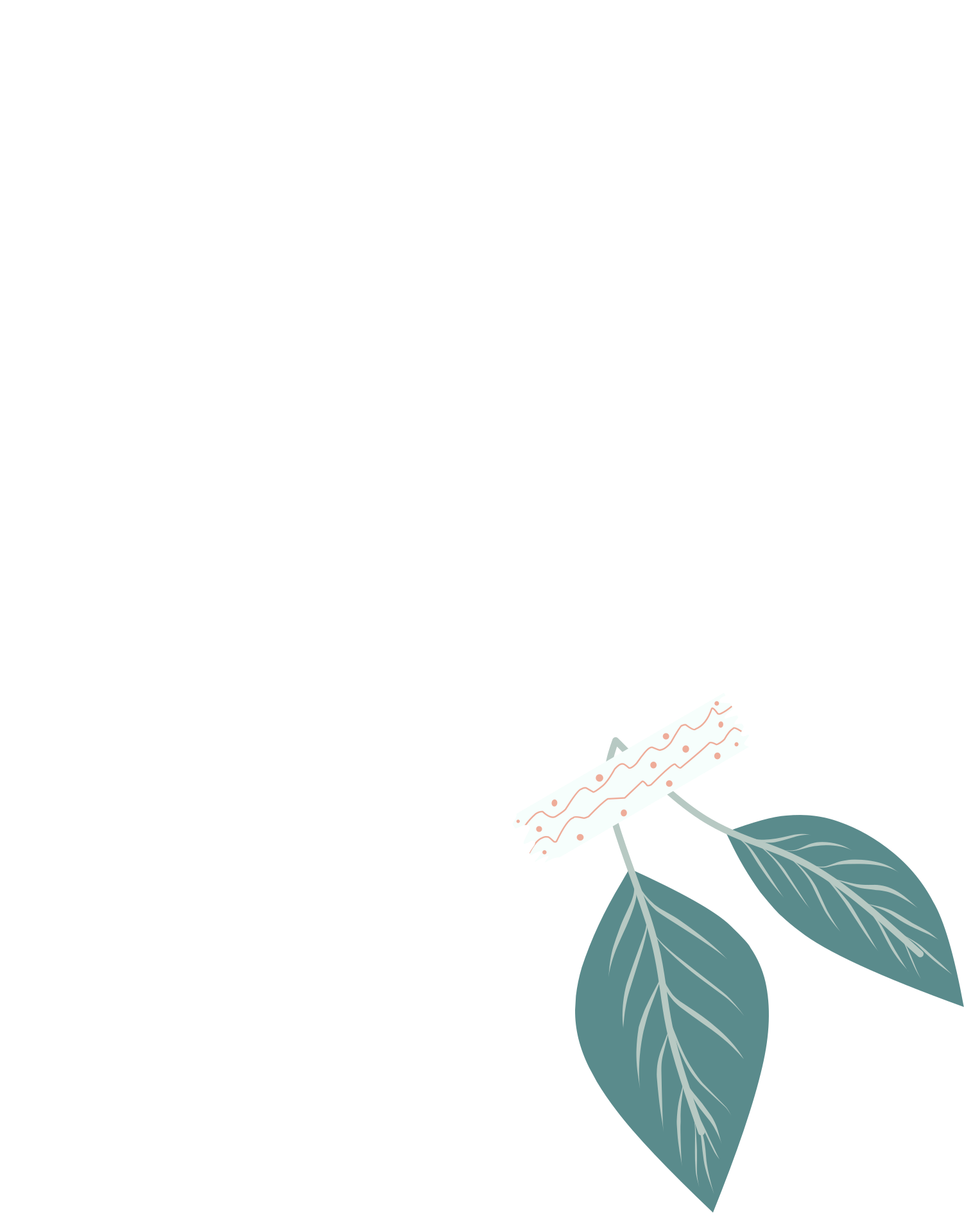 THANK YOU
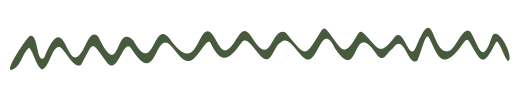 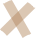